Ich empfehle Ihnen unser  Bewertungssiegel im  Businesspaket
In Kooperation mit:
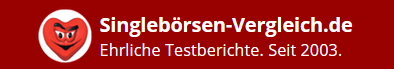 Ihre Vorteile mit unserem Bewertungssiegel
All-in-One-Funktion: bereits vorhandene Bewertungen aus bis zu 3 anderen Online-Portalen integrieren
Kundenmeinungen direkt auf Ihrer Website
Nur echte Kundenbewertungen
Schlichtungsverfahren bei ungerechtfertigten Bewertungen
Schnittstelle zu Google für Bewertungen und Sterne
AUSGEZEICHNET.ORG liefert täglich die aktuellen  Anzahlen und Inhalte der Bewertungen an Google.  Dadurch werden ihre Sterne und Bewertungen bei  Google angezeigt. Diese sind sichtbar in Ihren Google  Adwords Kampagnen, im organischen Index auf der  Profilseite und bei Google Shopping (gewünschter  SEO-Effekt).
Schnell und einfach  zu integrieren
Mehr Klicks + höhere Conversion → mehr Umsatz
Bewertungssiegel | Seite 2
Siegelplatzierung und -varianten
Eingebettet
Klein ohne Kundenkommentar
Eingebettet
Standard ohne Kundenkommentar
B/H 120 x 113 px
B/H 150 x 141 px
Rechter Rand
Standard mit Kundenkommentar
Leiste unten
B/H 150 x 259 px
variable Breite, Höhe 39 px
Bewertungssiegel | Seite 3
Der Umgang mit negativen Bewertungen
Bei negativen Bewertungen raten wir zunächst zur  persönlichen Kontaktaufnahme mit dem Kunden

Versuchen Sie eine Konfliktlösung herbeizuführen

Wir empfehlen den Kunden per privater Nachricht zu kontaktieren und den Konflikt nicht in die Öffentlichkeit zu  tragen
Falls der Kunde seine Bewertung ändern möchte, kann er dies unter dem Link, den er nach  Abgabe der Bewertung erhalten hat, tun

Falls	es	zu	keiner	Einigung	kommt,	steht	Ihnen	der	Schlichtungsservice	von
AUSGEZEICHNET.ORG  zur Verfügung
Unsere Schlichtungsexperten kontaktieren Ihre unzufriedenen Kunden und versuchen eine Einigung in  beiderseitigem Interesse herbeizuführen

Reagiert der Kunde nicht oder will die Bewertung nicht verbessern, hat aber mit seiner Bewertung gegen unsere  Richtlinien verstoßen, so wird die Bewertung von uns gelöscht

Passt der Kunde seine Bewertung an, wird diese veröffentlicht und Sie haben zusätzlich die Möglichkeit zum  öffentlichen Kommentar
Bewertungssiegel | Seite 4
Ihre Sonderkonditionen im Überblick
Starten Sie sofort und steigern Ihre Umsätze durch mehr Kundenvertrauen!

Registrieren Sie sich jetzt und sparen Sie bei Jahresvorauszahlung
einen Monatsbeitrag
Bei monatlicher Zahlweise kostet das Business-Paket nur 54,95 €/Monat  99,95€ Einrichtungsgebühr sparen
Mit Ihren Sonderkonditionen sparen Sie insgesamt 154,90 € bei Jahresvorauszahlung
Hier geht es zur Registrierungsseite
Bewertungssiegel | Seite 5
Fragen?
Sollten Sie Fragen zum AUSGEZEICHNET.ORGBusinesspaket haben, setzen Sie sich bitte zuerst mit unserem Partner Singlebörsen-Vergleich in Verbindung. Sollte dieser Ihnen nicht weiterhelfen können, wird er Sie an einen zuständigen Mitarbeiter in unserem Haus weitervermitteln.
Bewertungssiegel | Seite 6